Mandibular Anatomy
Natalee Carela
          &
 Michael Cheung
 DEN1218-E612
Anatomical Landmarks of the Mandible
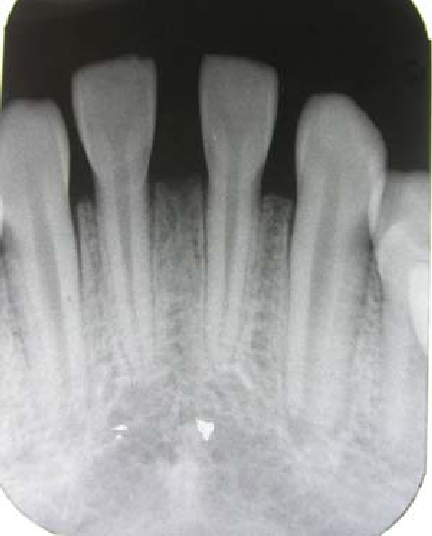 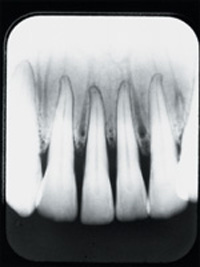 Central Incisors
Lateral Incisors
2
March 10th, 2020
Carela, N. & Cheung, M.
Anatomical Landmarks of the Mandible
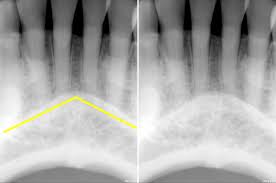 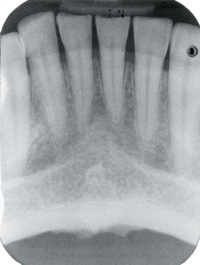 Mental Ridges
Inferior border of mandible
3
March 10th, 2020
Carela, N. & Cheung, M.
Anatomical Landmarks of the Mandible
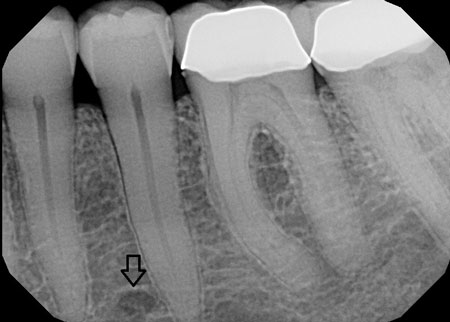 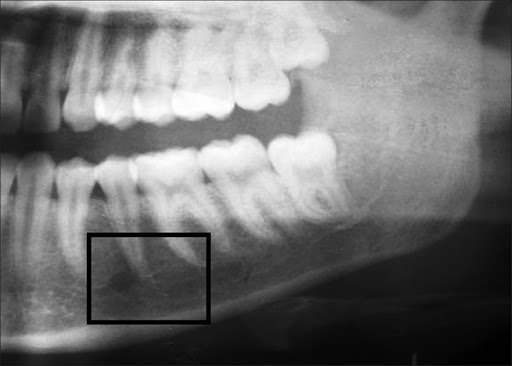 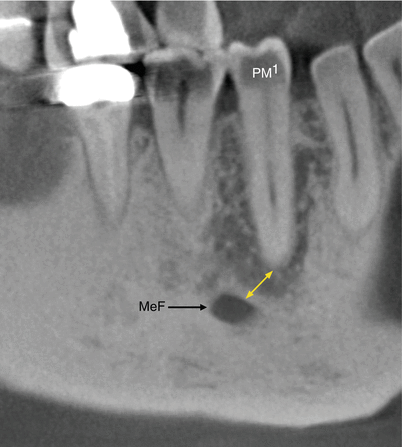 Mental Foramen
Mental Foramen
4
March 10th, 2020
Carela, N. & Cheung, M.
Anatomical Landmarks of the Mandible
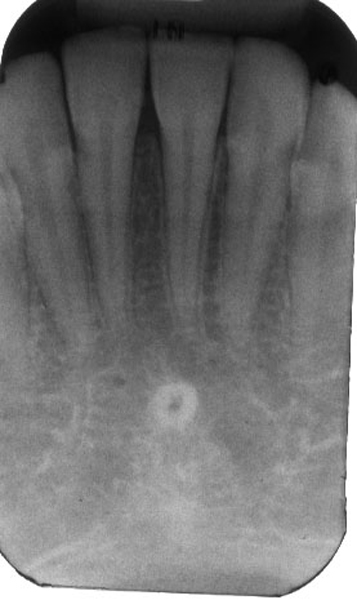 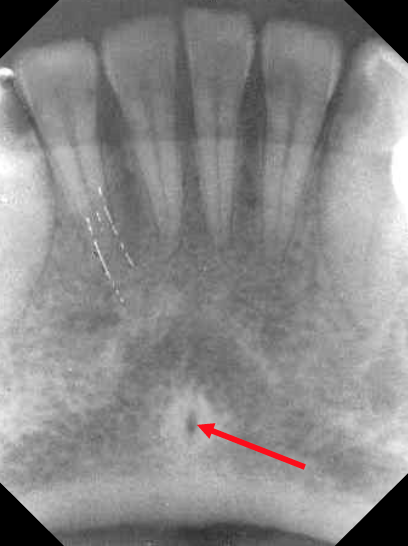 Lingual Foramen
Genial Tubercles
5
March 10th, 2020
Carela, N. & Cheung, M.
Anatomical Landmarks of the Mandible
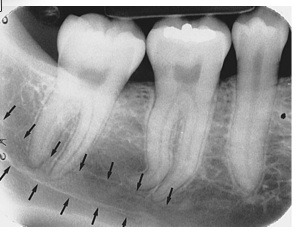 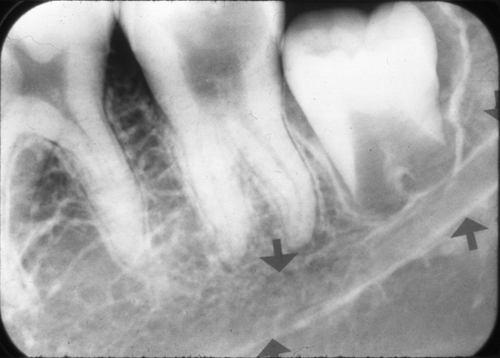 Walls of mandibular canal
Mandibular canal
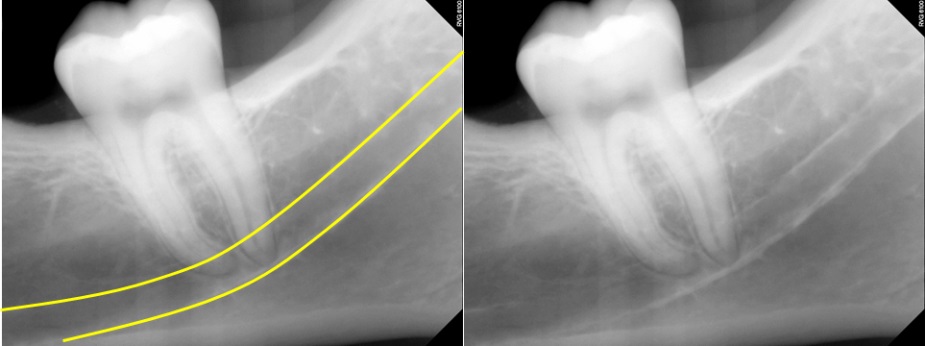 Walls of mandibular canal
6
March 10th, 2020
Carela, N. & Cheung, M.
Anatomical Landmarks of the Mandible
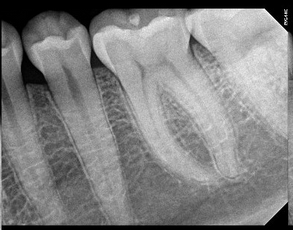 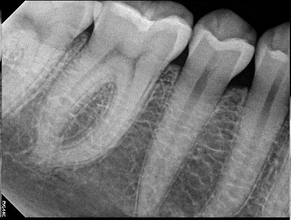 Submandibular Gland Fossa
7
March 10th, 2020
Carela, N. & Cheung, M.
Anatomical Landmarks of the Mandible
External Oblique Ridge
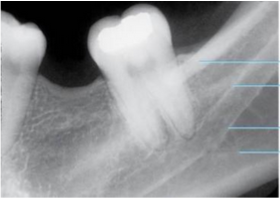 Internal Oblique Ridge
8
March 10th, 2020
Carela, N. & Cheung, M.
Anatomical Landmarks of the Mandible
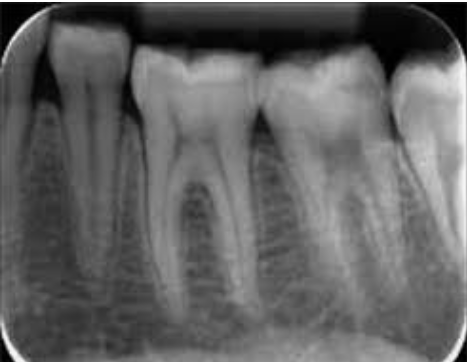 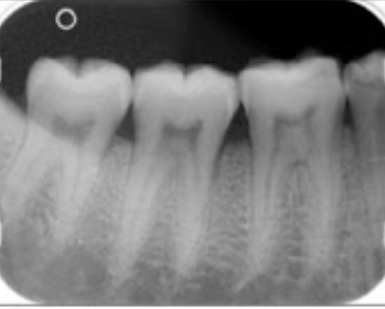 2-rooted mandibular molars
9
March 10th, 2020
Carela, N. & Cheung, M.
Anatomical Landmarks of the Mandible
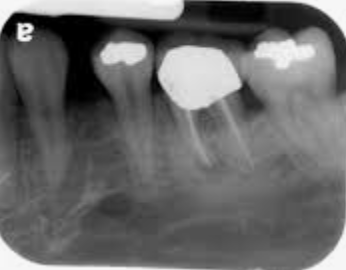 Left premolar mental foramen
10
March 10th, 2020
Carela, N. & Cheung, M.
Anatomical Landmarks of the Mandible
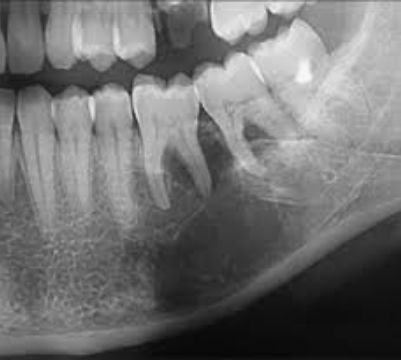 External oblique ridge
Internal oblique ridge
Submandibular gland fossa
2-rooted mandibular molars
11
March 10th, 2020
Carela, N. & Cheung, M.
THE ENDTHANK YOU!
Natalee Carela
          &
 Michael Cheung
 DEN1218-E612